Mapa terenu Elektrowni
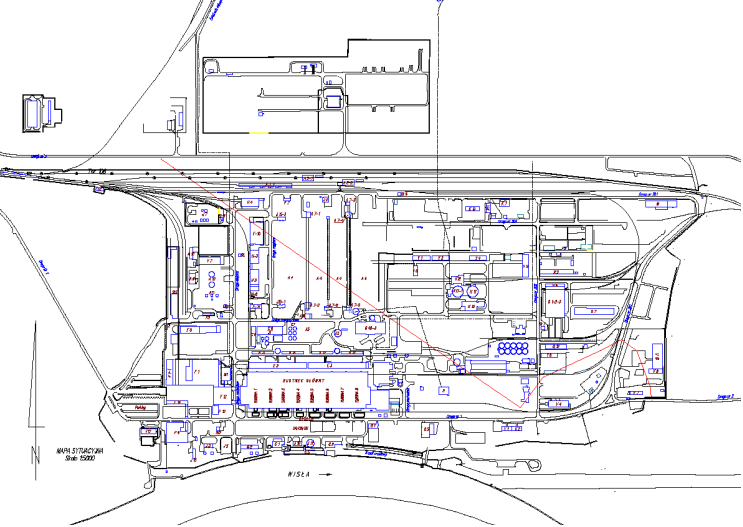